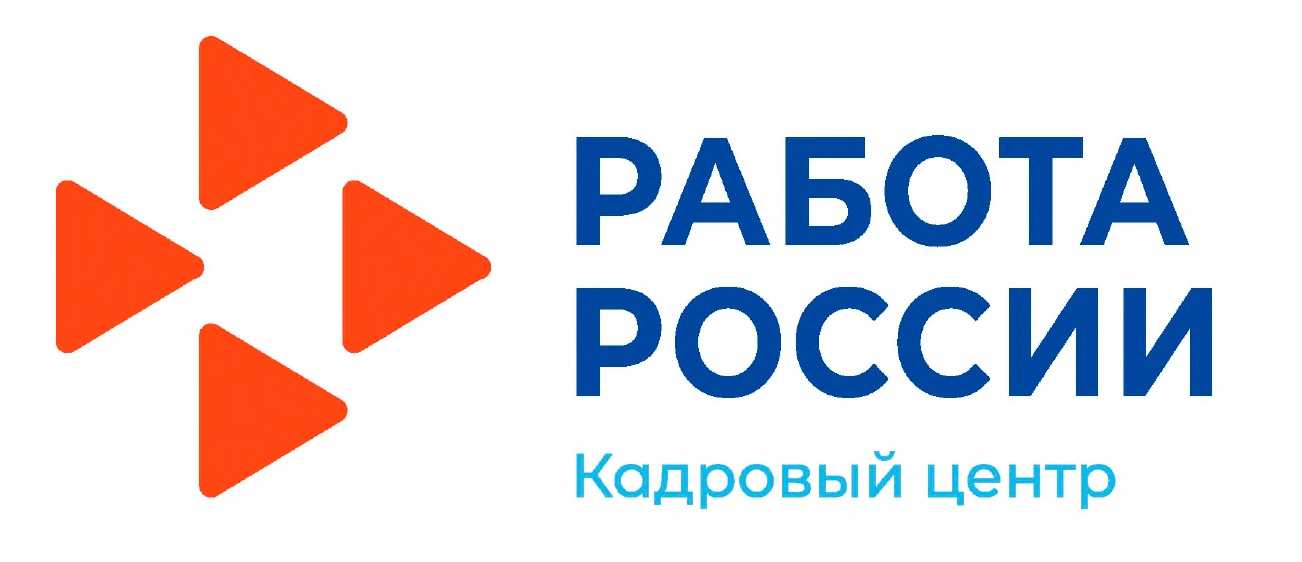 Консультационное и организационное содействие работодателю при регистрации на портале «Работа России».
Содействие в составлении описания вакансии.
Экспресс – свидание с работодателем.
Информирование работодателей о федеральных, региональных и муниципальных программах (мероприятиях) поддержки (база знаний о программах поддержки целевых групп заявителей).
Организация стажировок студентов профессиональных образовательных организаций, в т.ч. высшего образования.
Организация ярмарок вакансий и учебных рабочих мест.
Организация временного трудоустройства 
         несовершеннолетних граждан в возрасте от 14 до 18 лет 
         в свободное от учебы время, безработных граждан,
         испытывающих трудности в поиске работы, безработных  
         граждан в возрасте от 18 до 25 лет, имеющих среднее
         профессиональное образование или высшее образование и
         ищущих работу в течение года с даты выдачи документа об
         образовании.
ООО «Рыба»
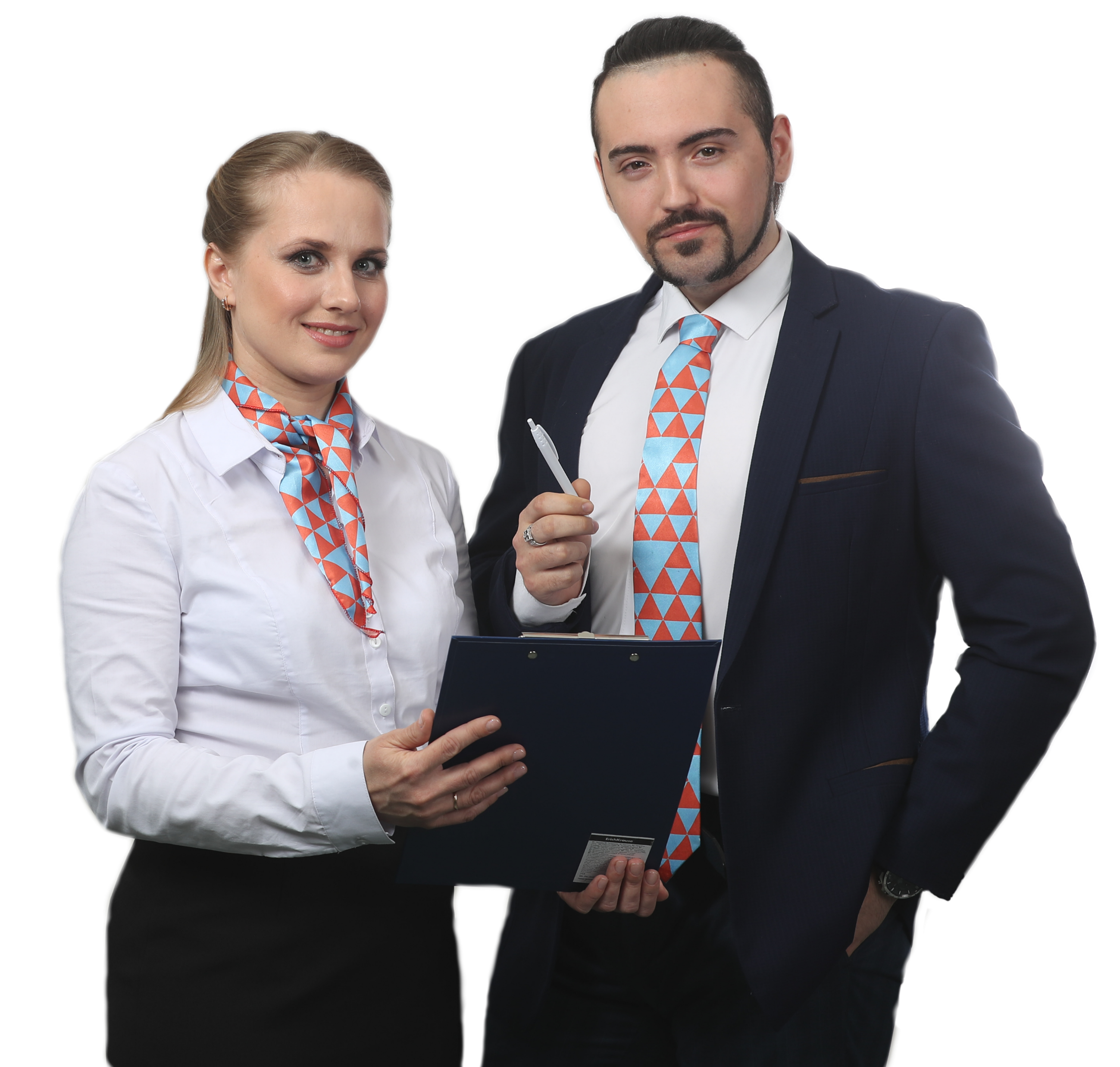 1.Встреча с руководством корпорации. Презентация услуг кадрового центра.
2. Разработка профиля вакансии.
3. Организация мини - ярмарок вакансий.
4. Организация экскурсий на предприятие для безработных граждан с целью их дальнейшего трудоустройства.
4. Информирование работодателей о федеральных, региональных и муниципальных программах  (мероприятиях) поддержки (база знаний о программах поддержки целевых групп заявителей).
5. Сервис «Эффективная вакансия». 
6. Организация профессионального обучения граждан под потребности работодателя.
Корпорация «Пиво»
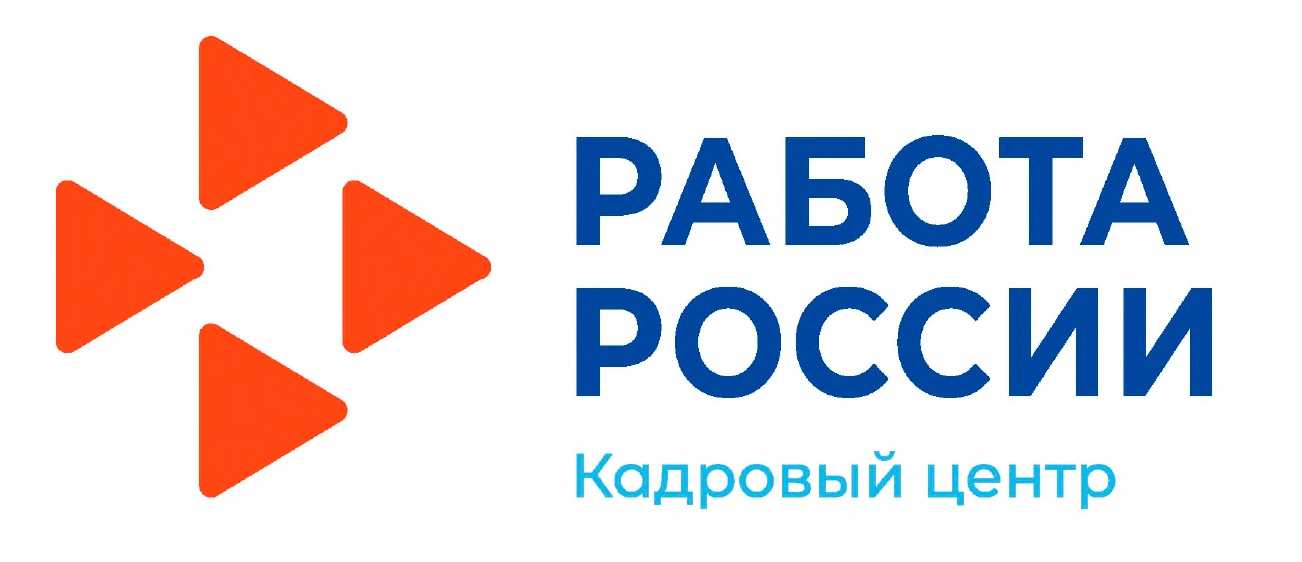 Информирование работодателей о федеральных, региональных и муниципальных программах (мероприятиях) поддержки (база знаний о программах поддержки целевых групп заявителей).
Организация временного трудоустройства 
       несовершеннолетних граждан в возрасте от 14 до 18 лет 
       в свободное от учебы время, безработных граждан,
       испытывающих трудности в поиске работы, безработных  
       граждан в возрасте от 18 до 25 лет, имеющих среднее
       профессиональное образование или высшее образование и
       ищущих работу в течение года с даты выдачи документа об
       образовании.
 3.   Организация общественных работ.
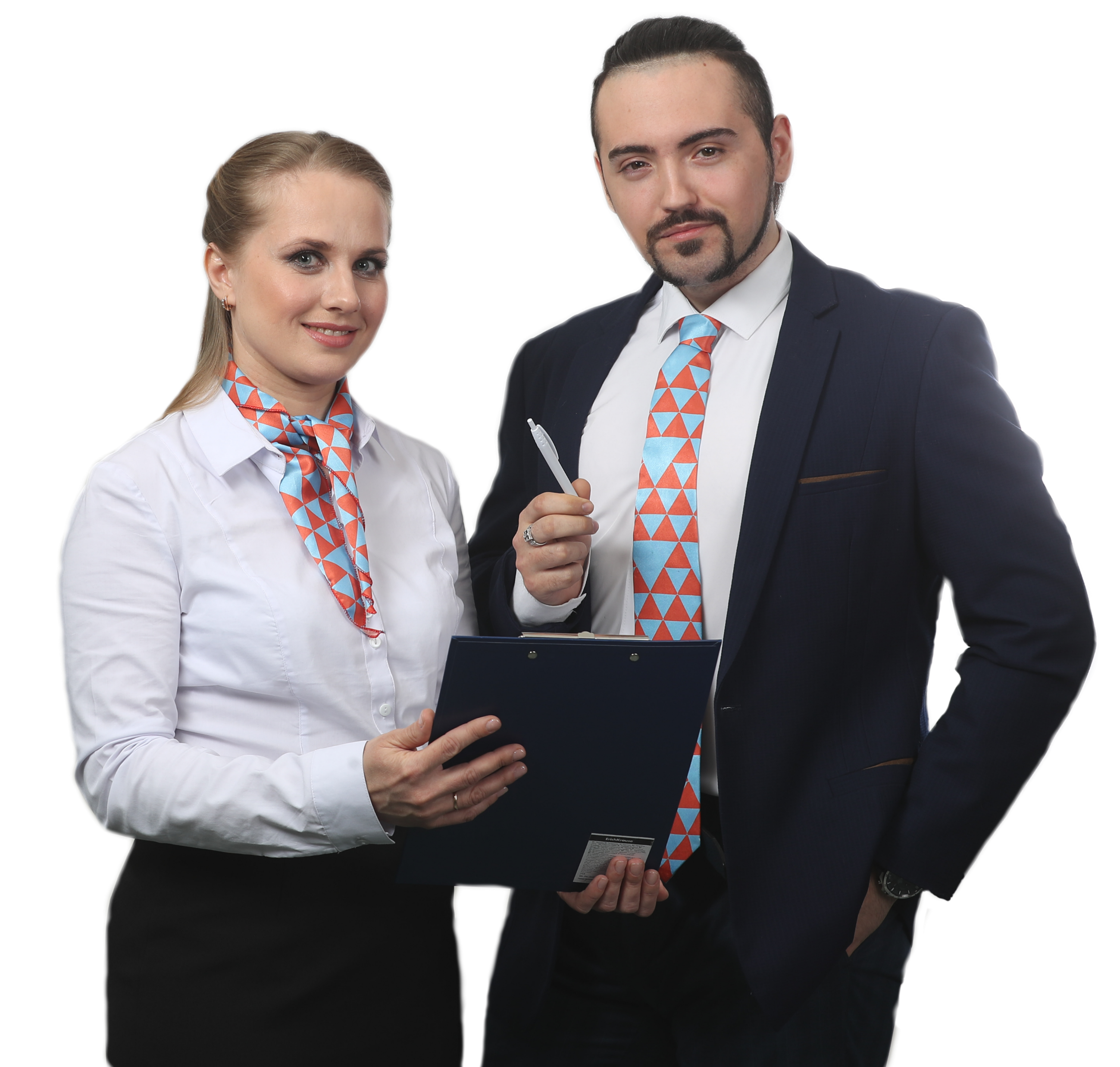 «Мальвина»